TOÁN 1
Tuần 26
Bài 56: Phép cộng dạng 14 + 3 (Tiết 2)
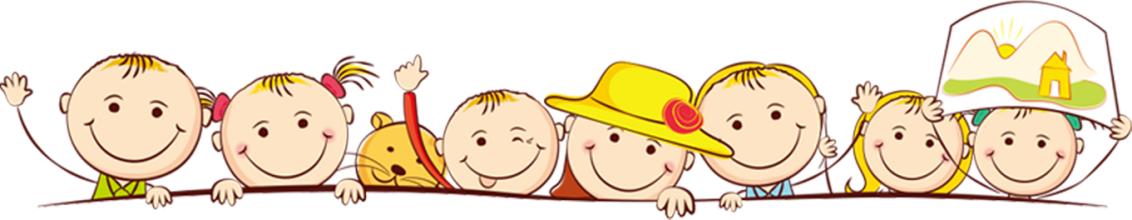 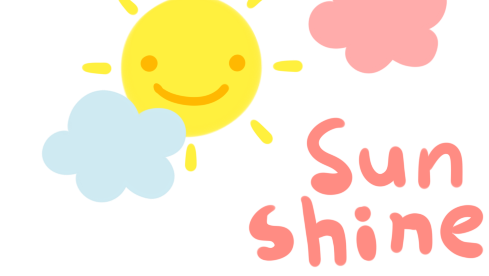 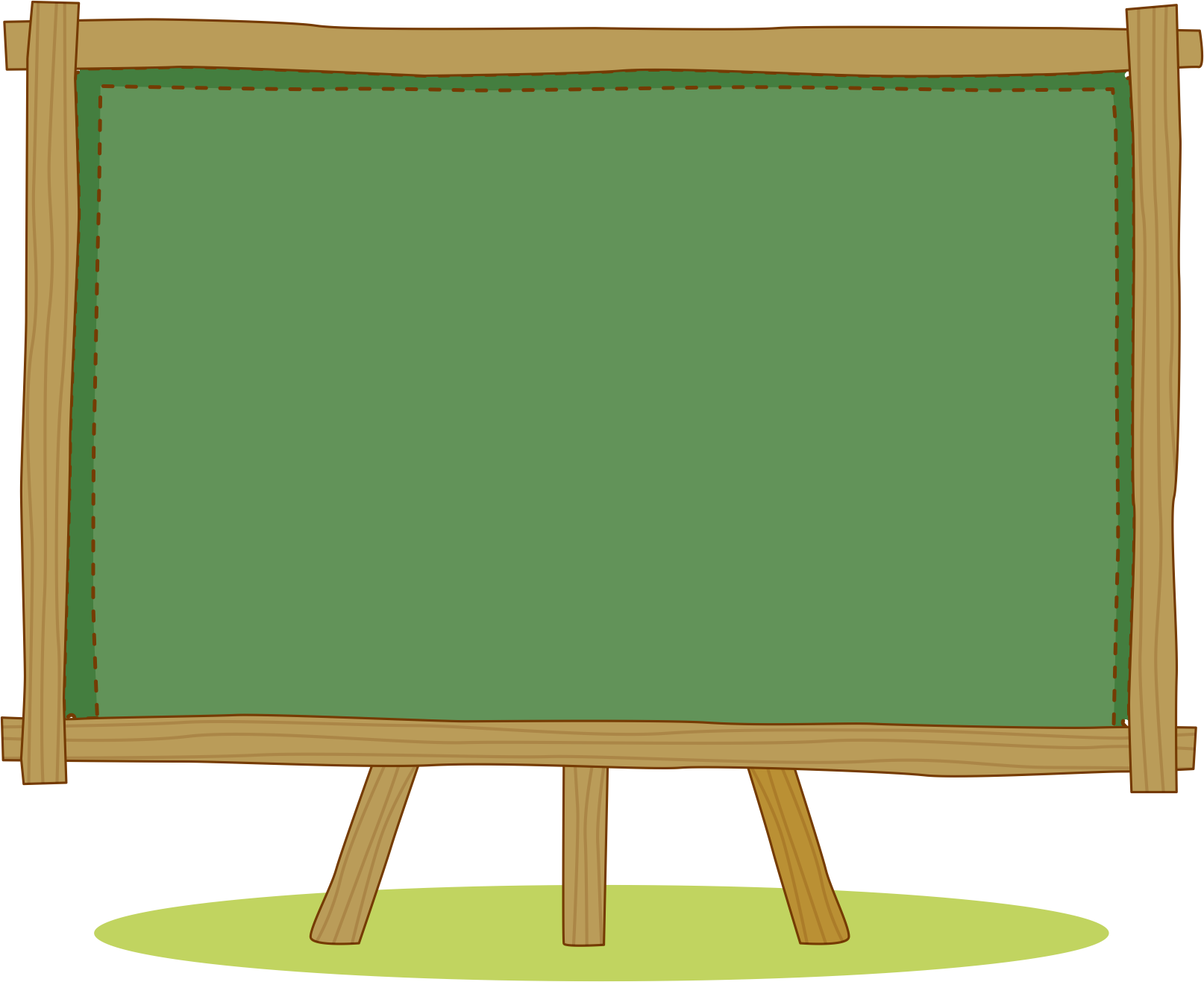 LUYỆN TẬP
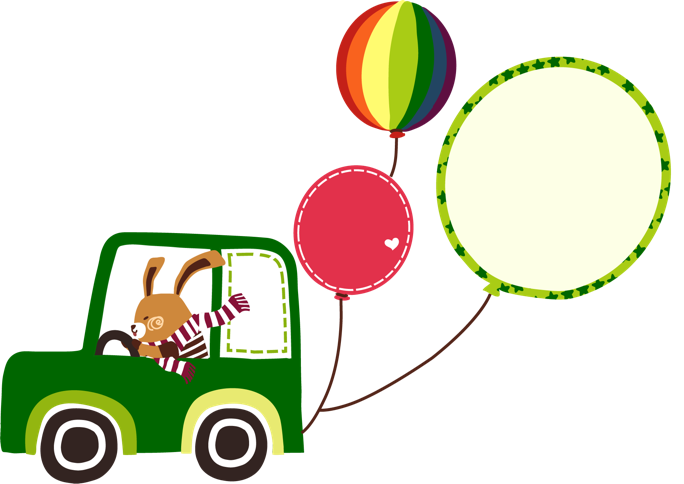 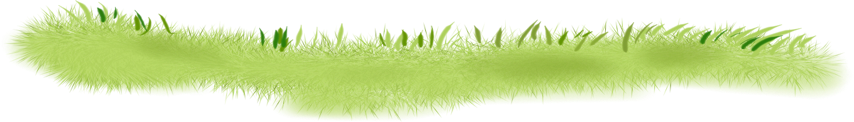 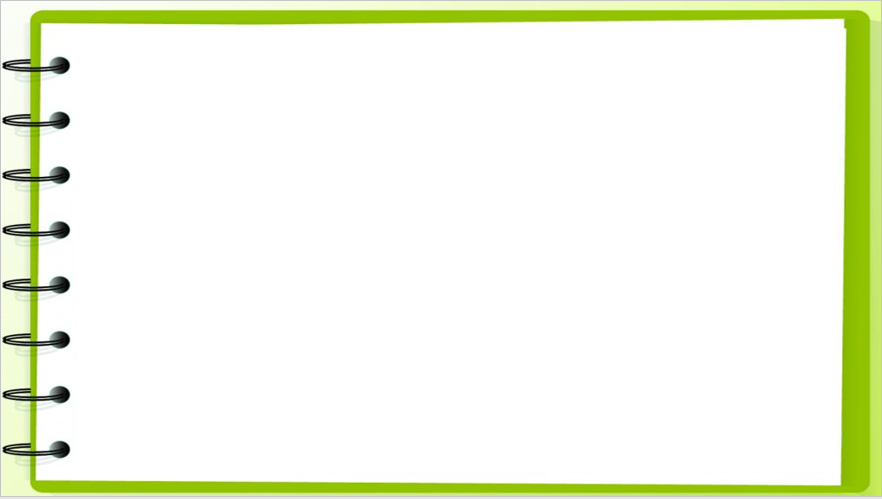 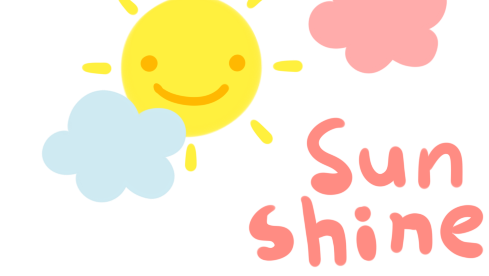 Tính:
2
5
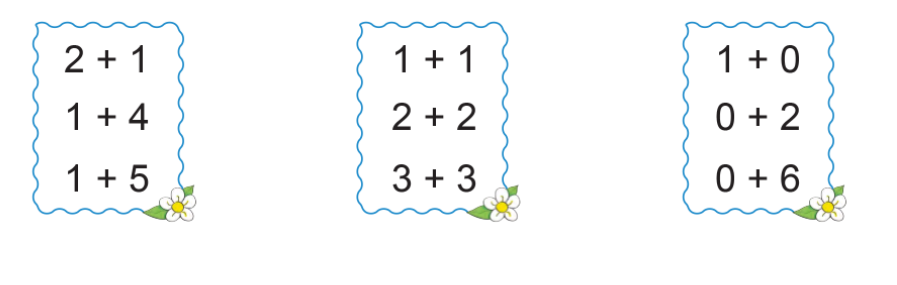 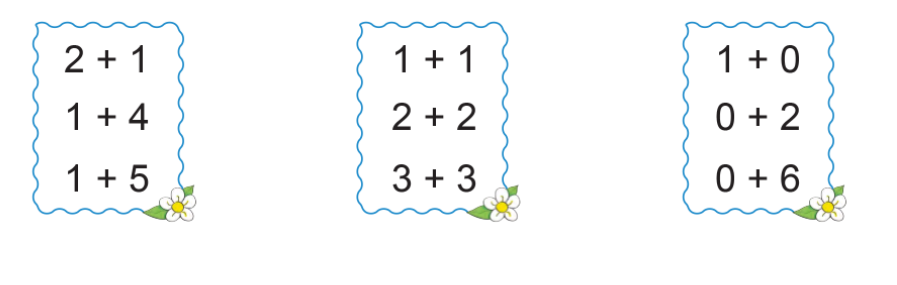 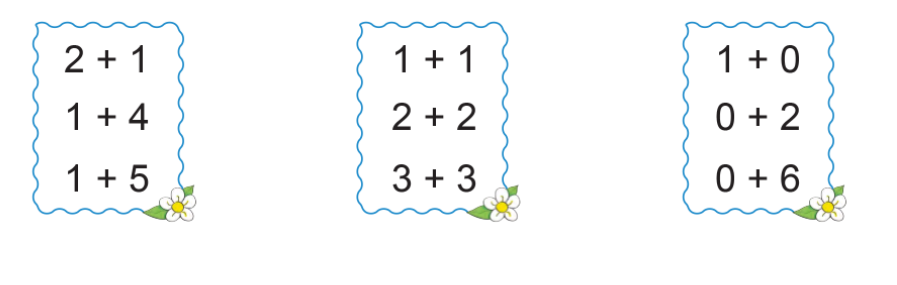 15
13
18
14 + 4 = ….
19
13 + 2 = .....
16 + 3 = ….
12 + 1 = .....
12 + 3 = ….
15
16
17
14
19
11 + 5 = .....
12 + 7 = ….
15 + 2 = ....
13 + 1 = ....
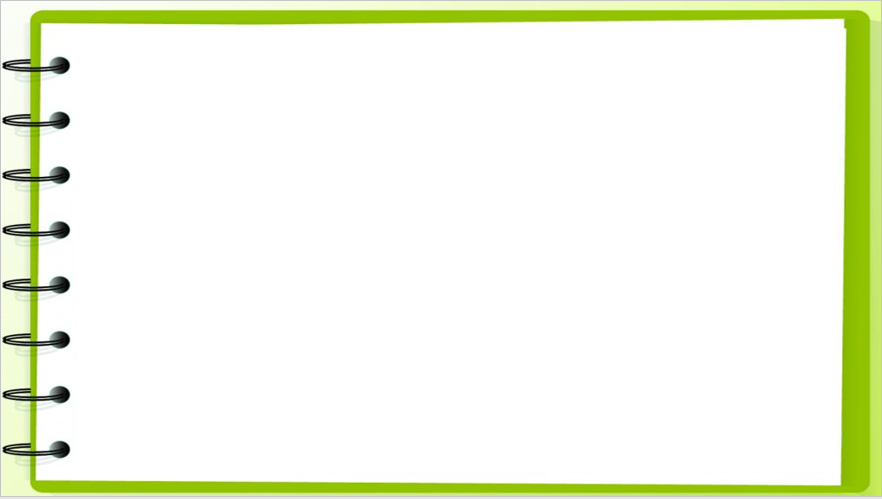 Chọn kết quả đúng với mỗi phép tính:
3
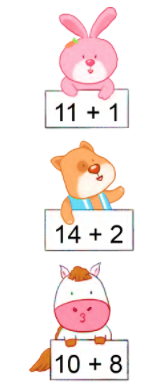 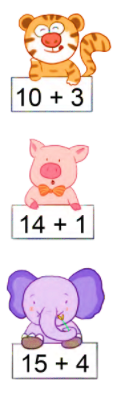 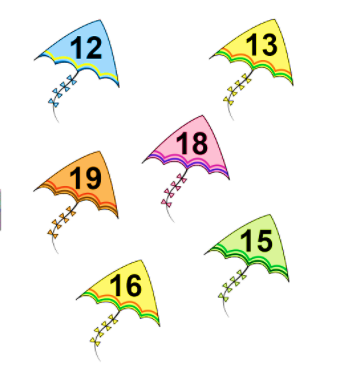 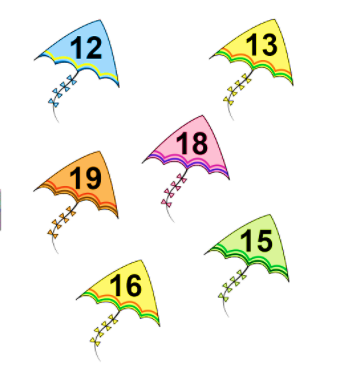 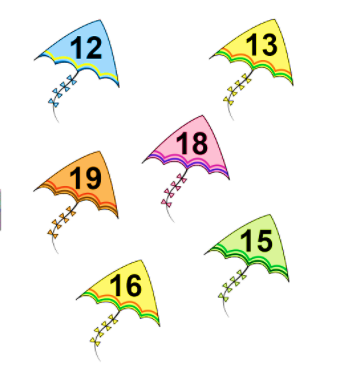 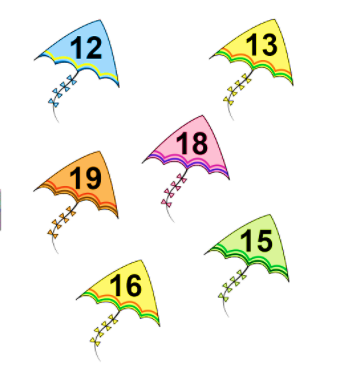 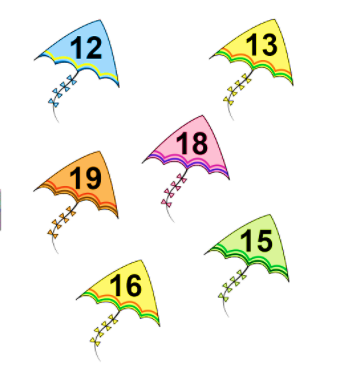 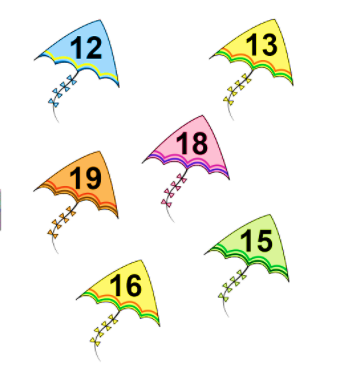 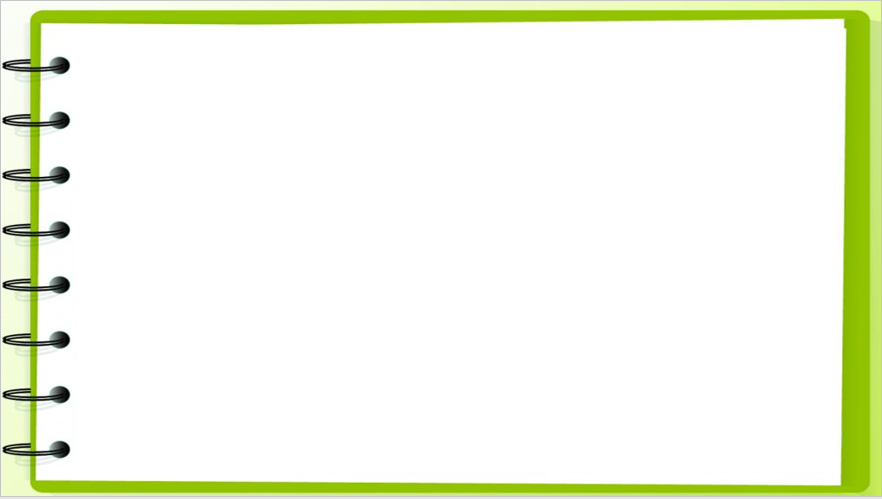 Nêu phép tính thích hợp với mỗi tranh vẽ thích hợp:
4
b)
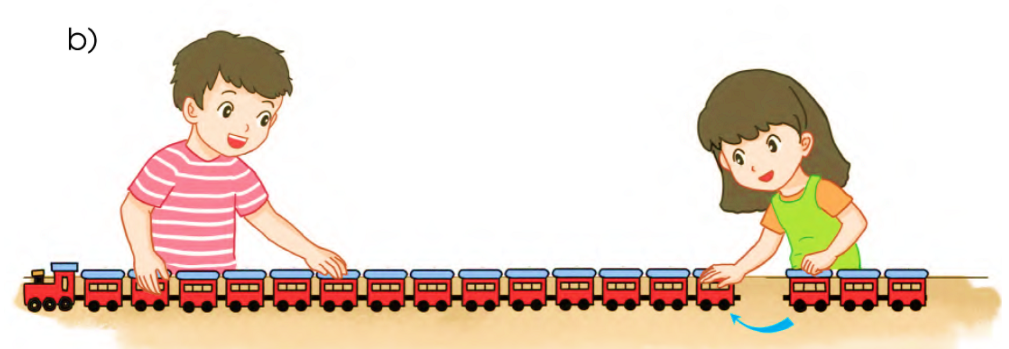 a)
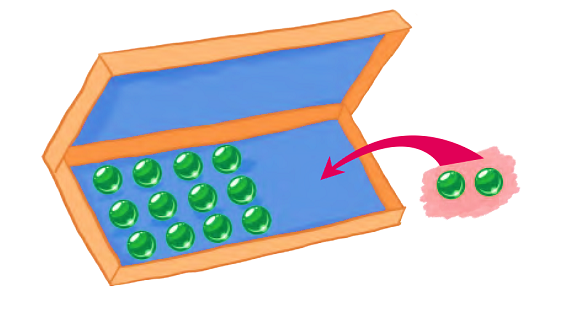 =
=
14
15
2
3
18
12
+
+
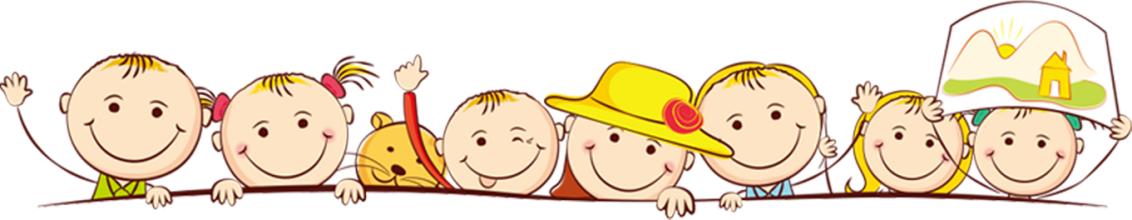 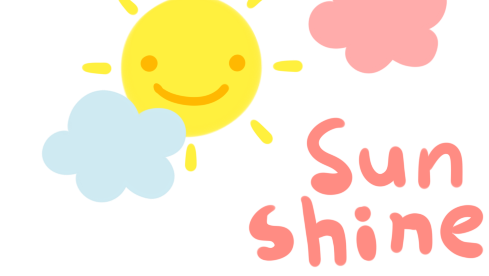 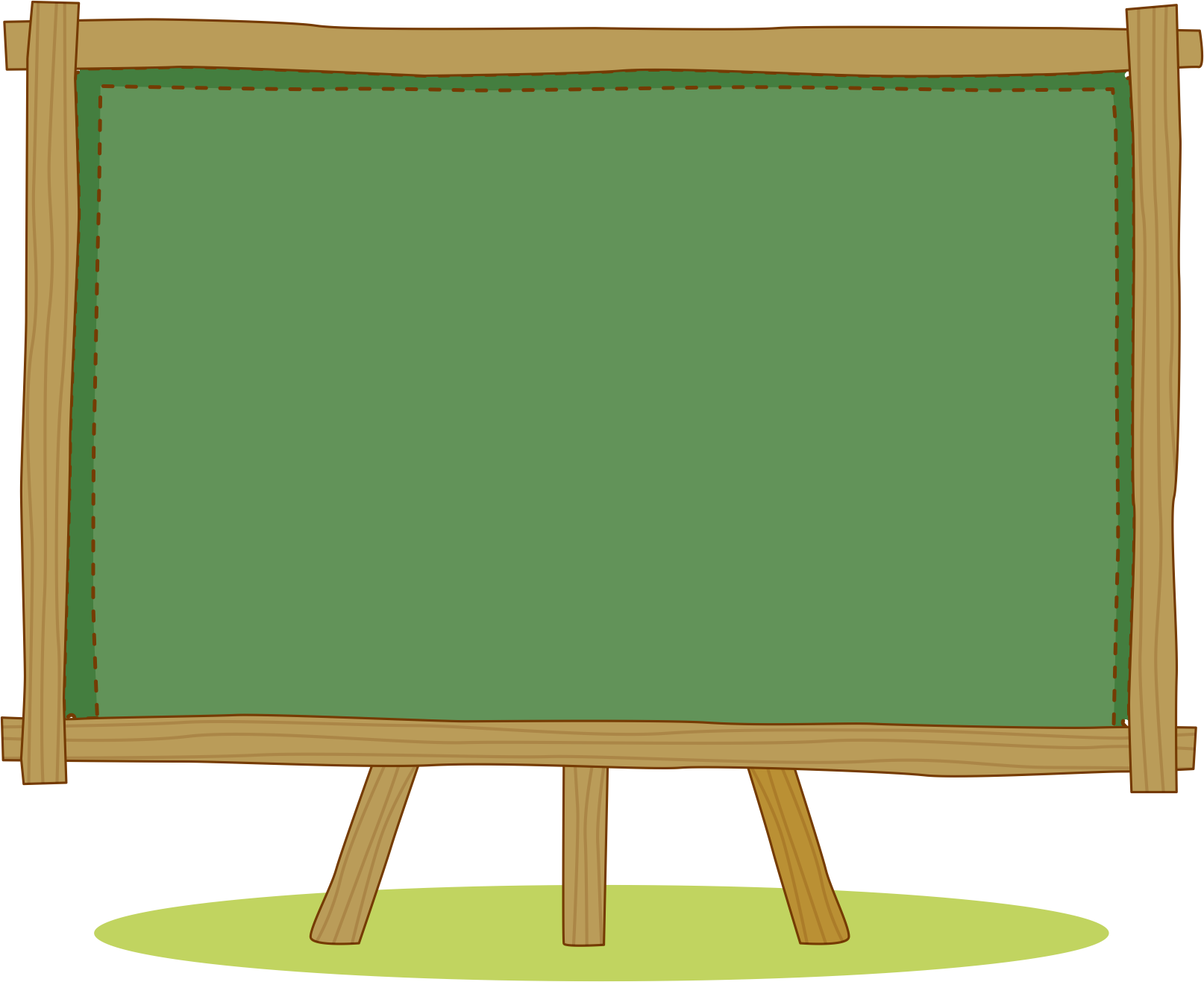 VẬN DỤNG
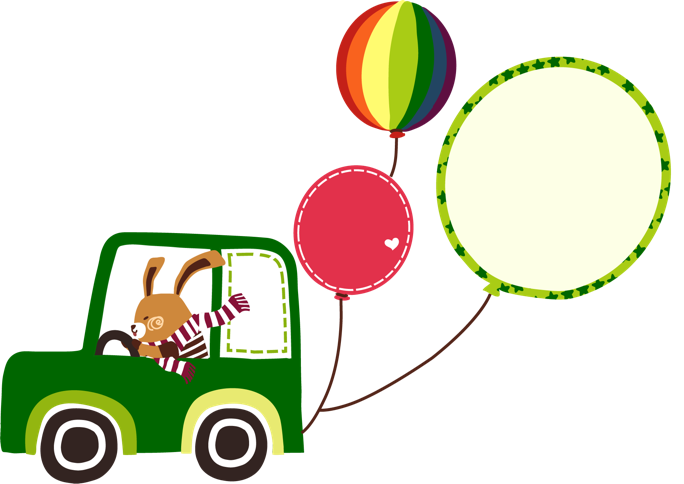 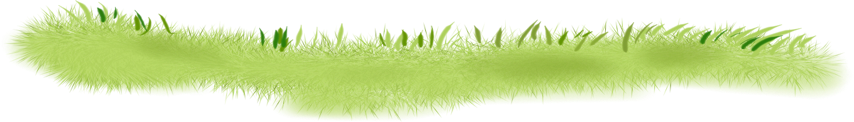 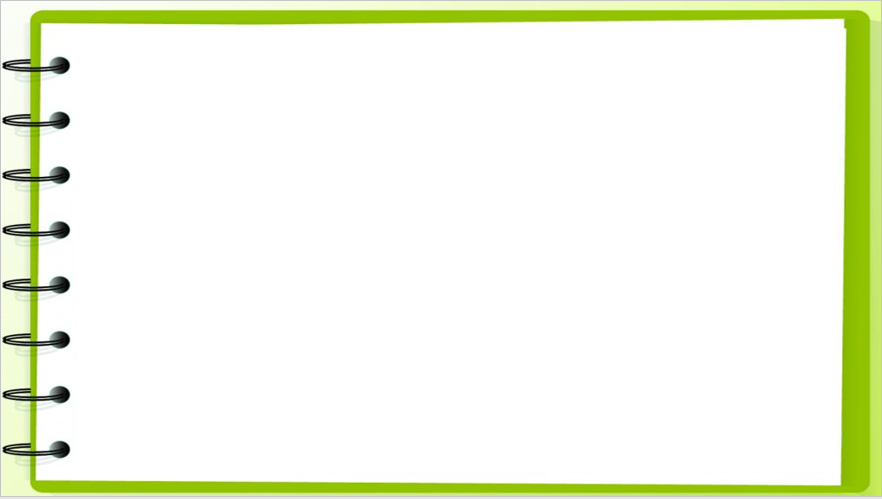 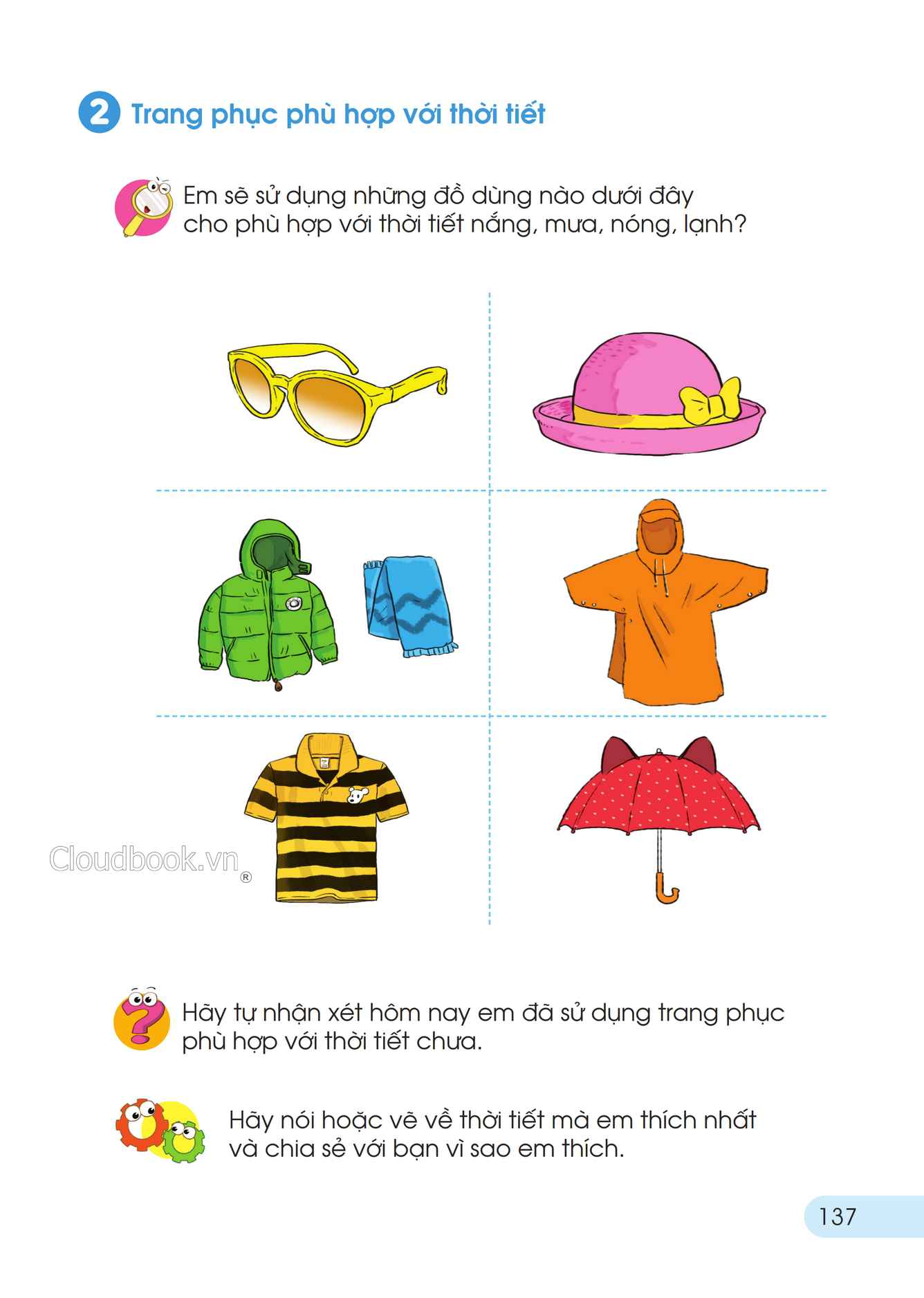 Kể các tình huống trong thực tế liên quan đến phép cộng dạng 14 + 3
? ? ?
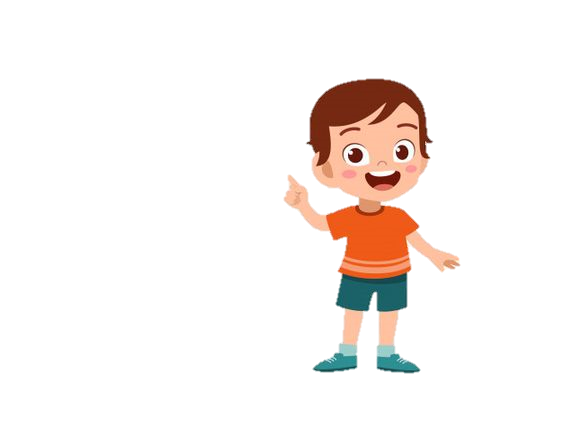 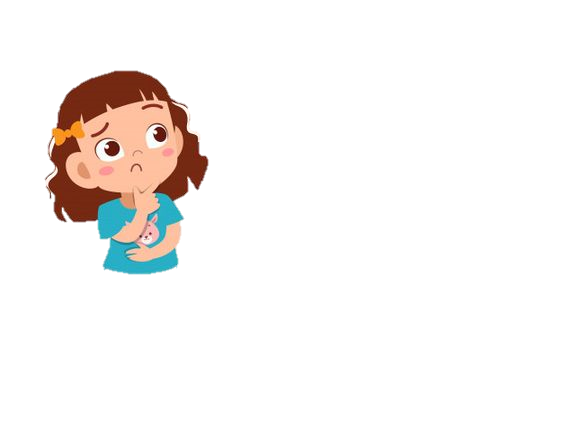 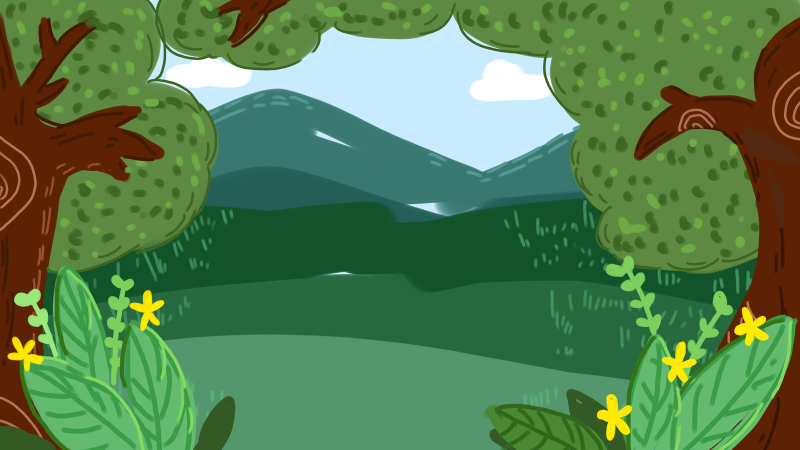 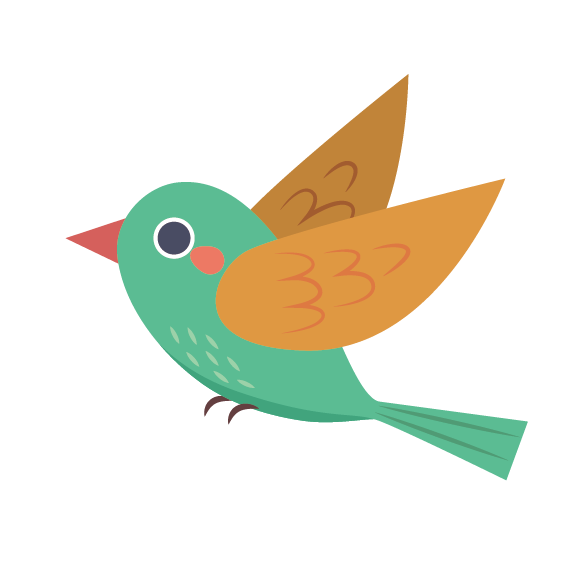 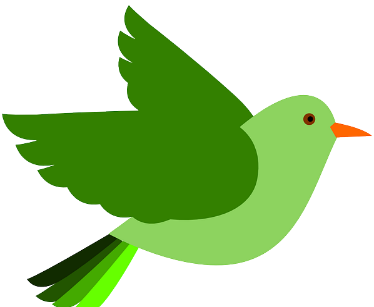 GIẢI CỨU NHỮNG CHÚ CHIM
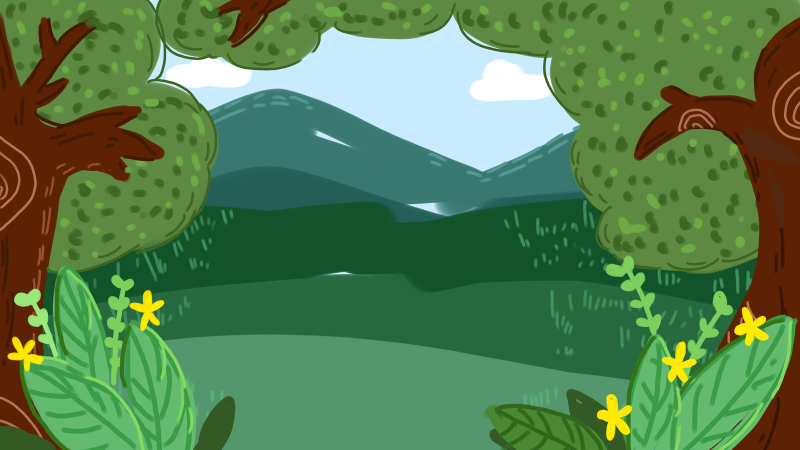 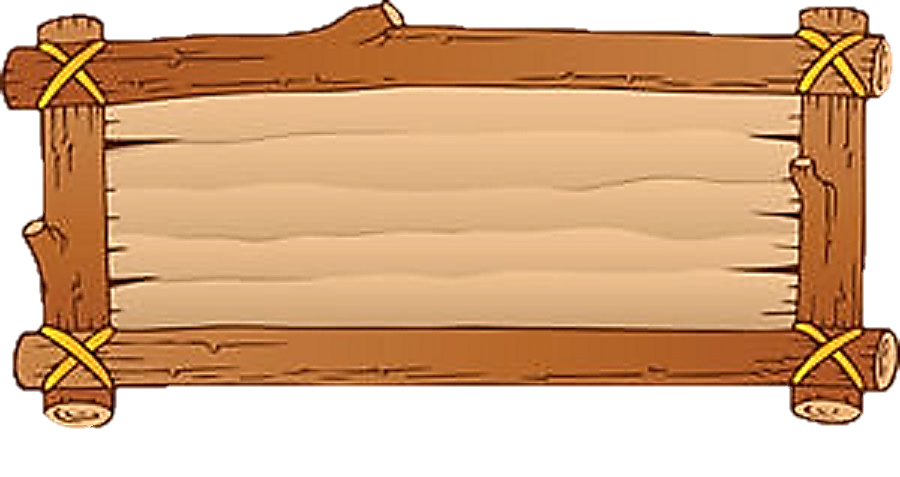 Ấn vào số ở lồng chim để ra câu hỏi.
Ấn vào màn hình để hiện câu hỏi, 
 ấn tiếp vào màn hình để hiện câu trả lời.
3. Ấn vào lồng chim để chim bay ra.
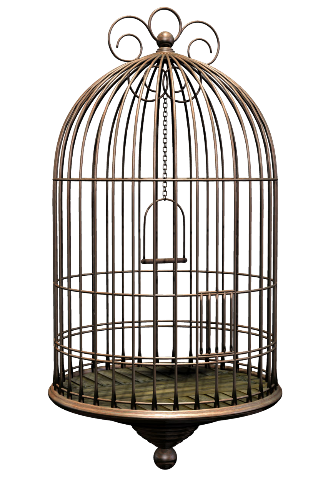 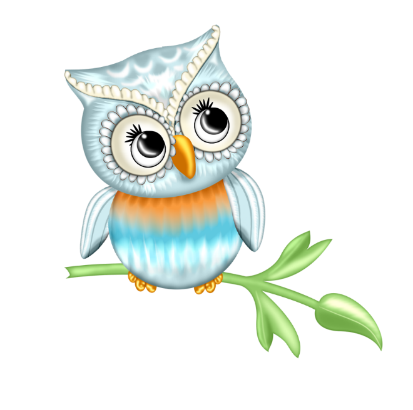 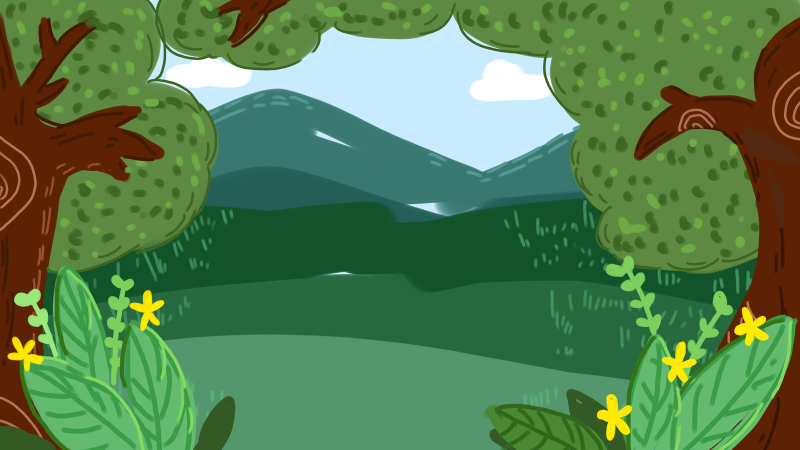 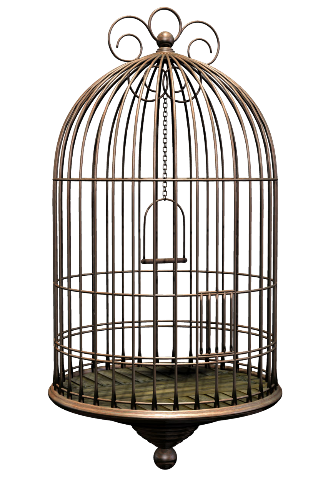 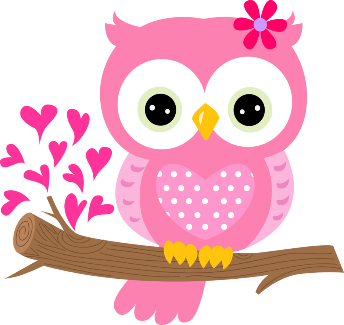 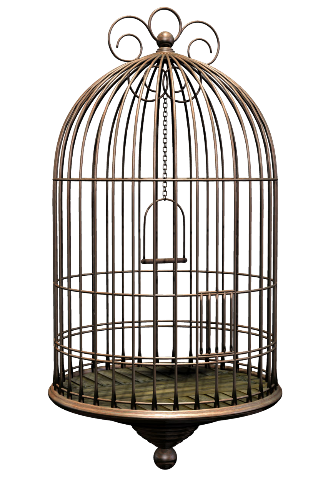 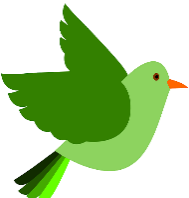 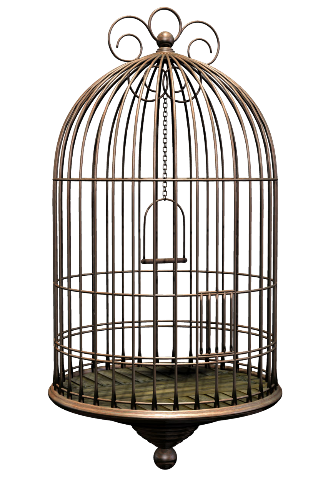 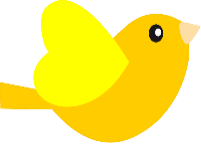 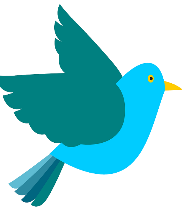 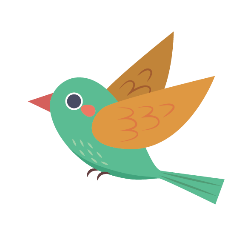 4
2
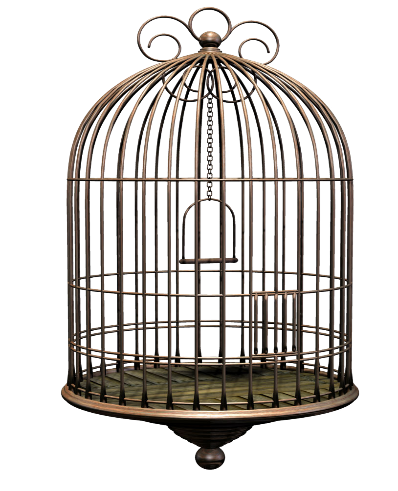 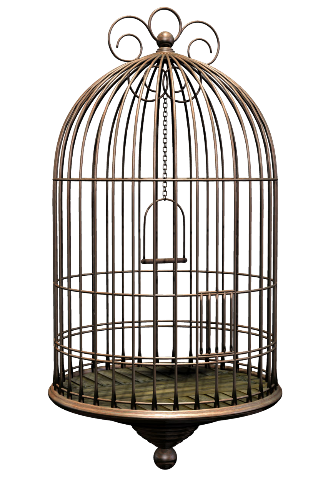 3
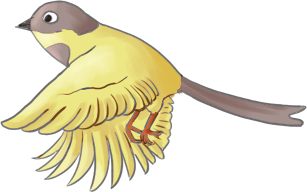 5
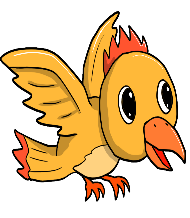 1
6
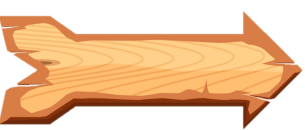 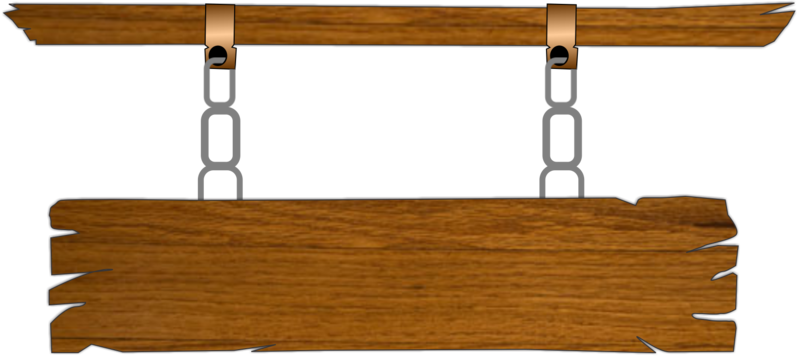 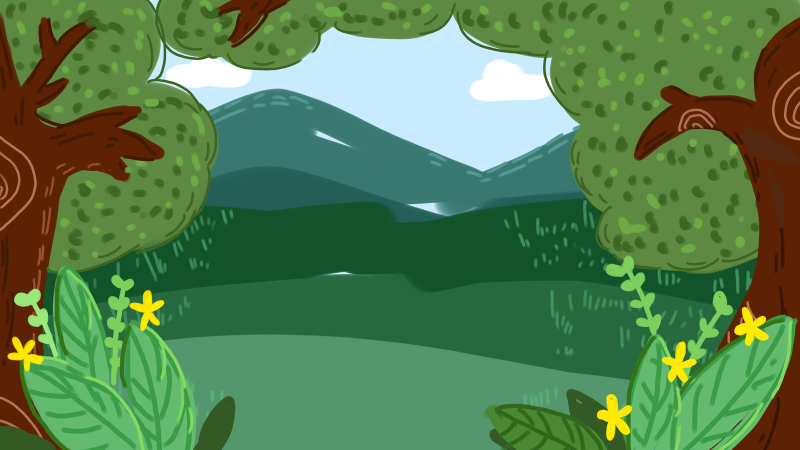 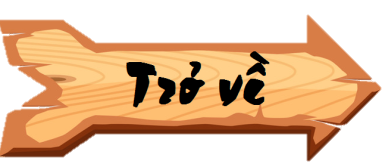 15 + 0 = ?
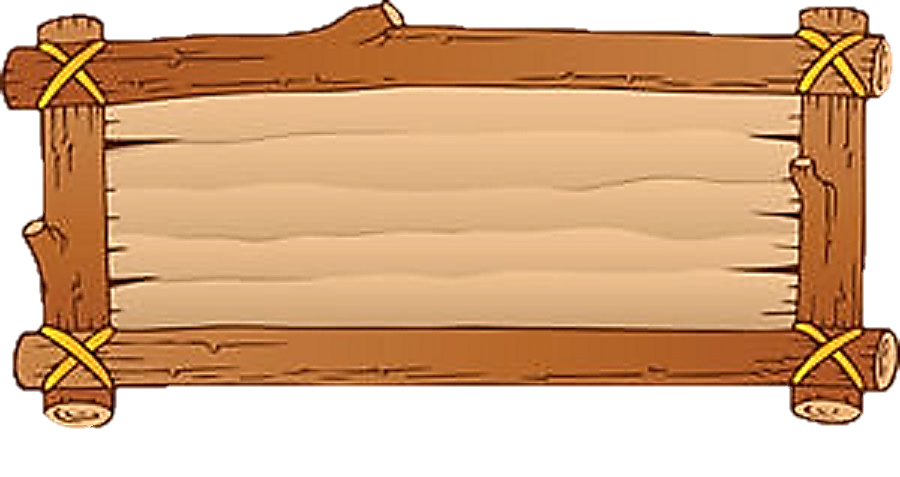 15 + 0 = 15
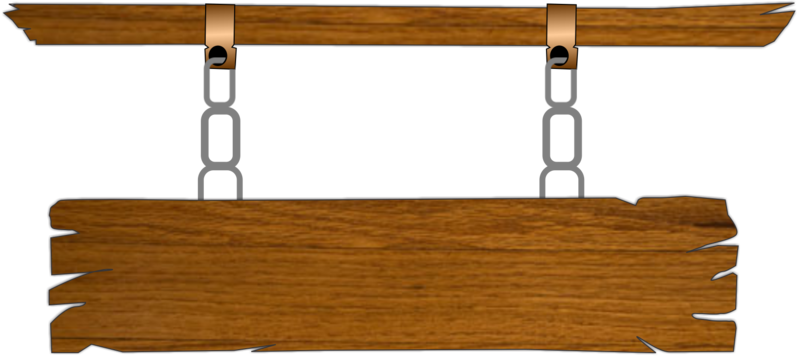 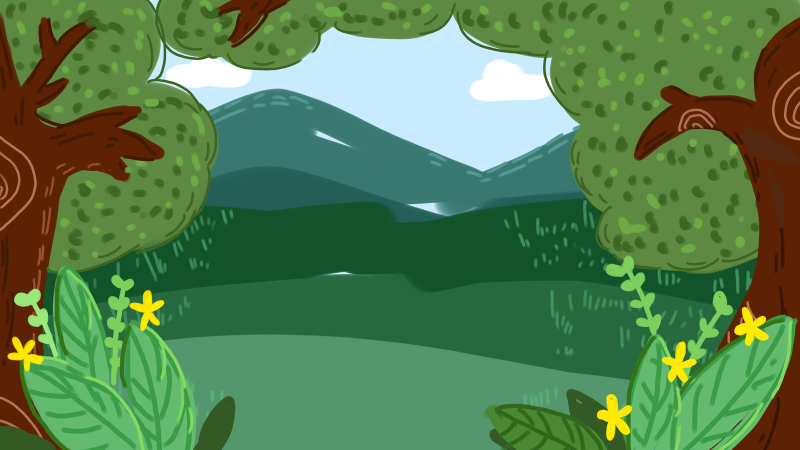 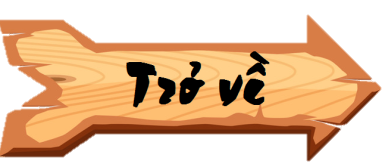 14 + …. = 18
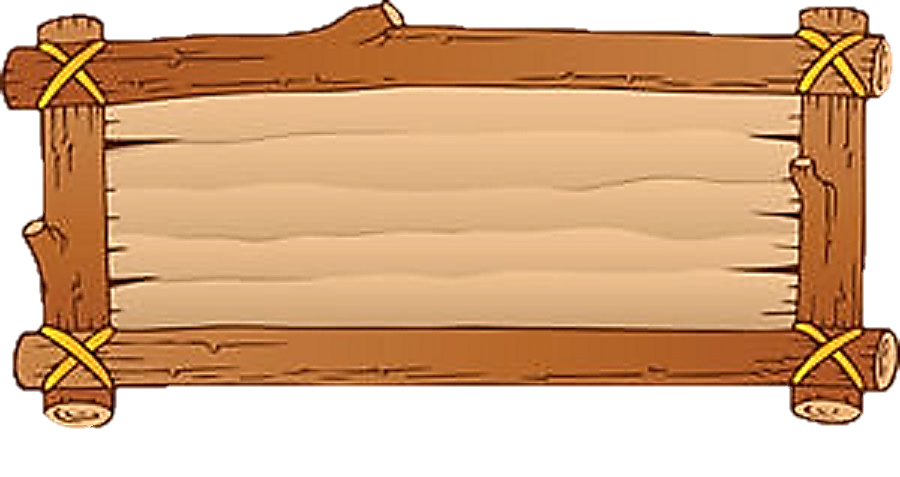 14 + 4 = 18
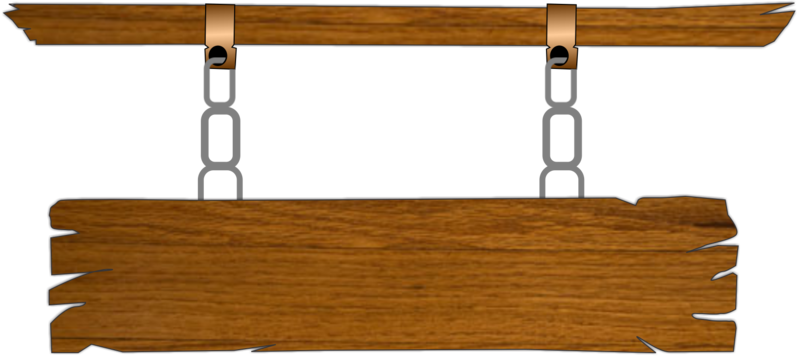 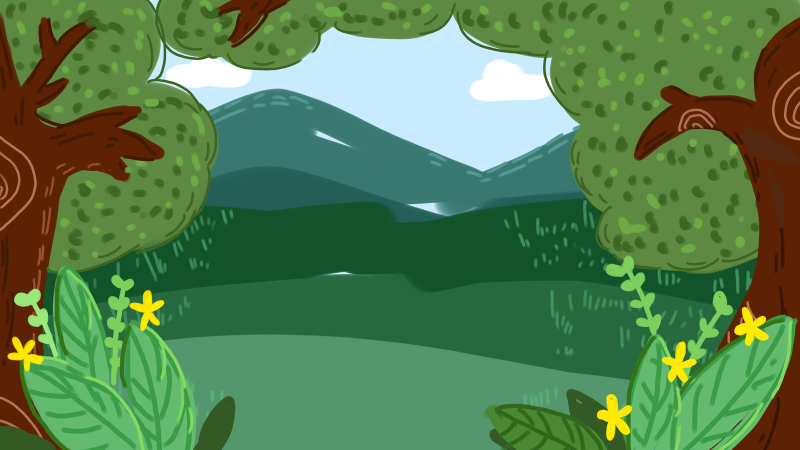 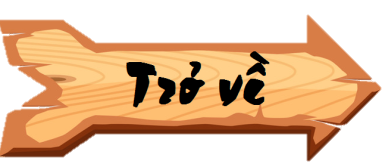 2 + 14 = ?
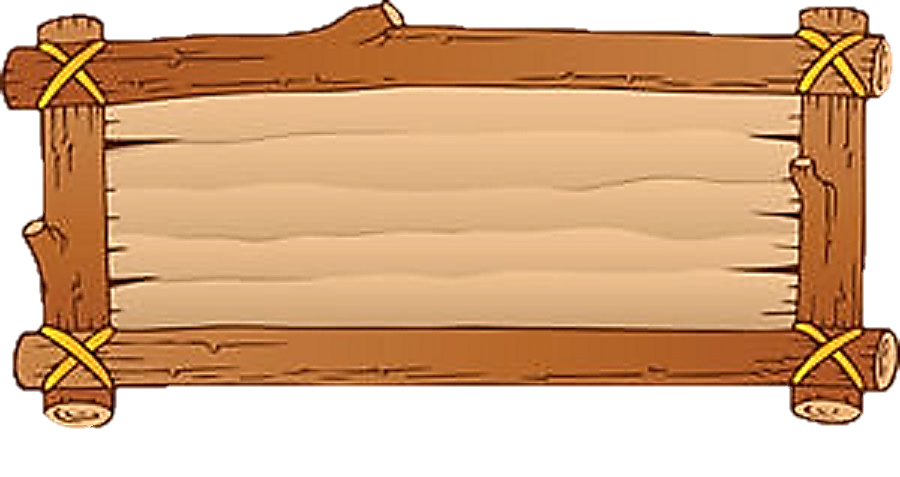 2 + 14 = 16
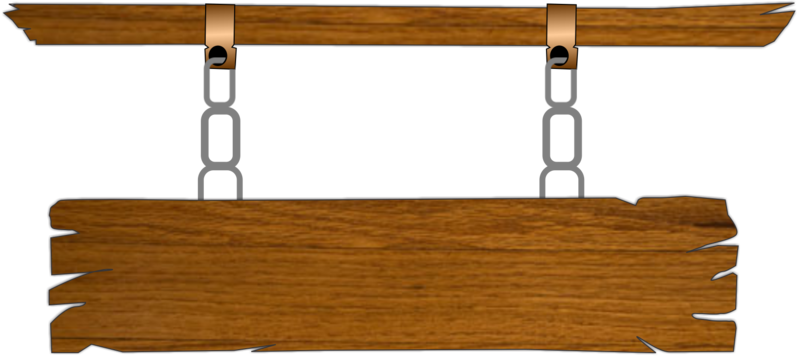 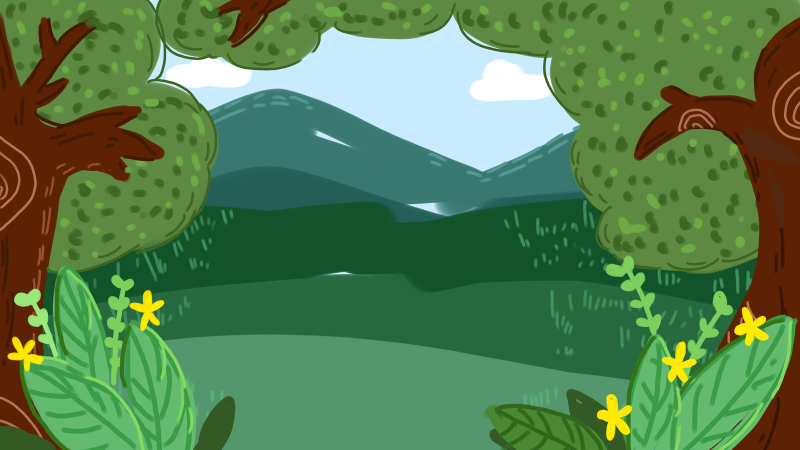 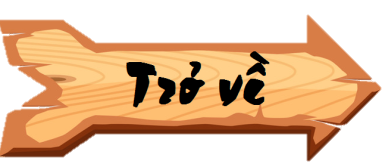 0 + 19 = ?
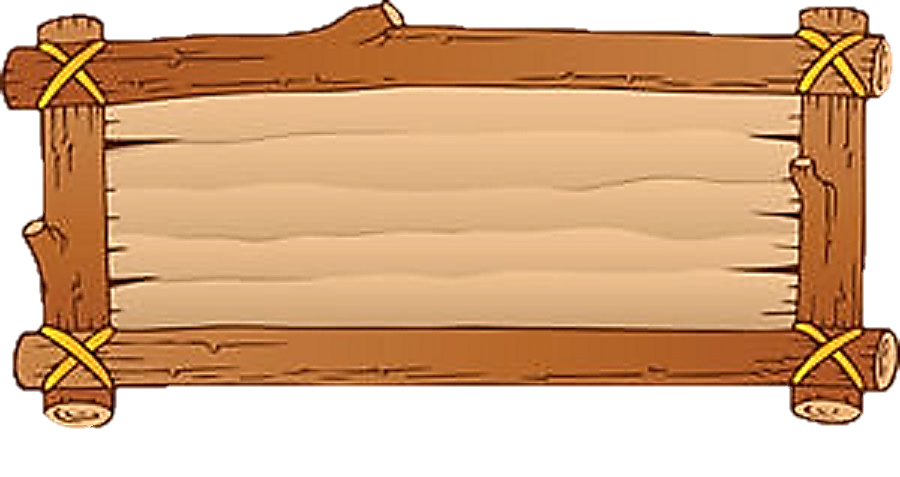 0 + 19 = 19
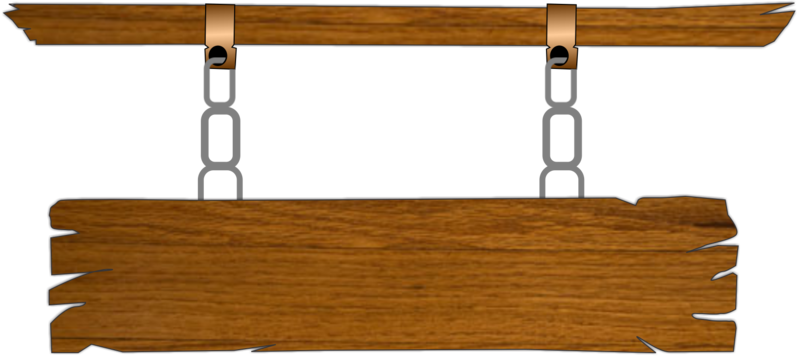 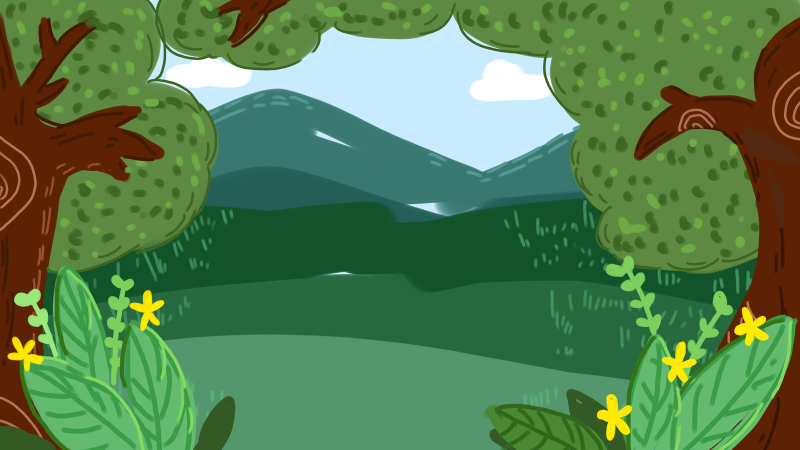 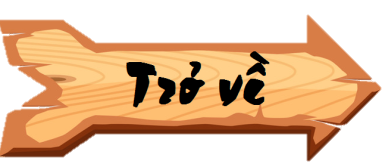 …. + 13 = 16
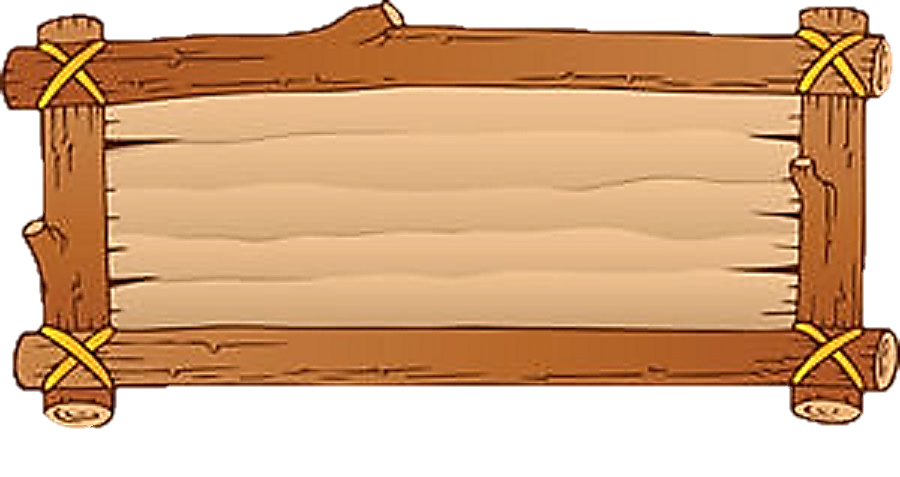 3 + 13 = 16
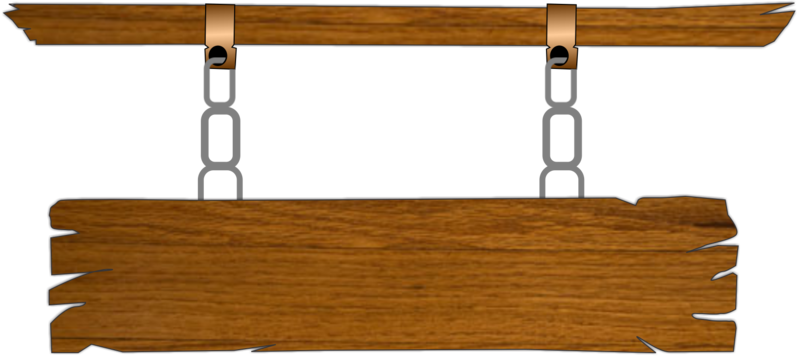 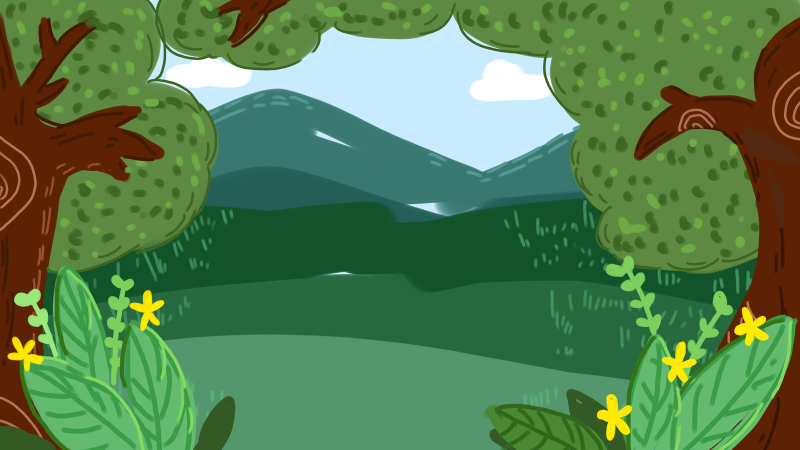 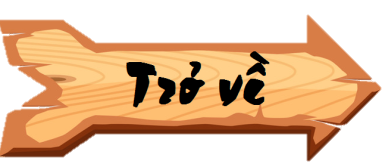 5 + …. = 19
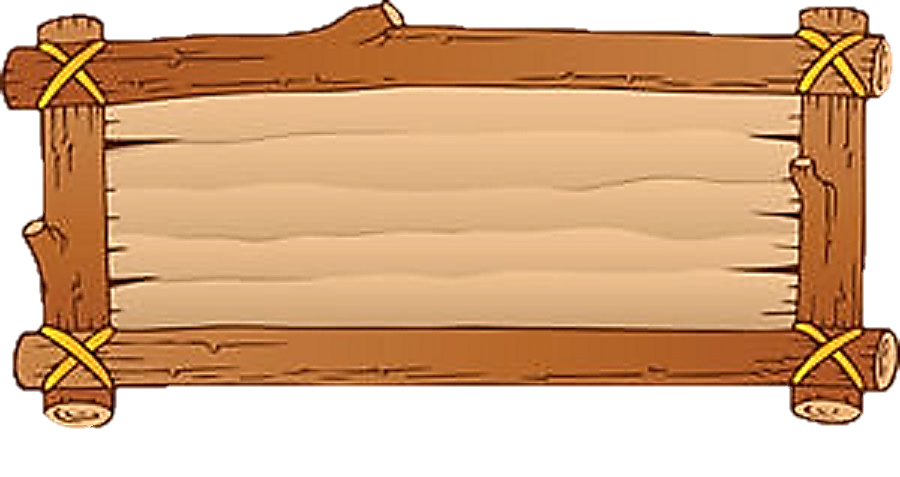 5 + 14 = 19
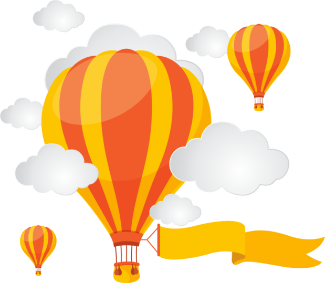 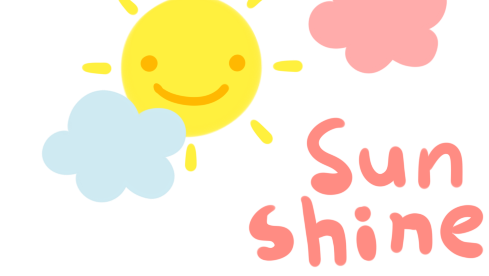 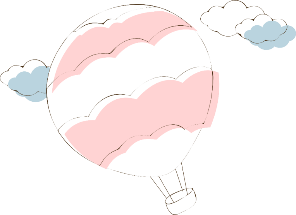 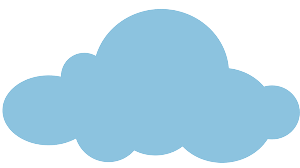 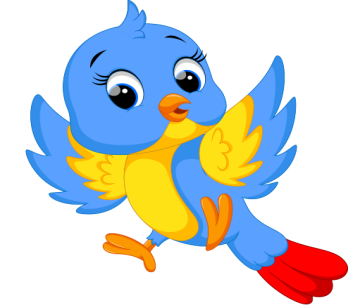 Tạm biệt và hẹn gặp lại!
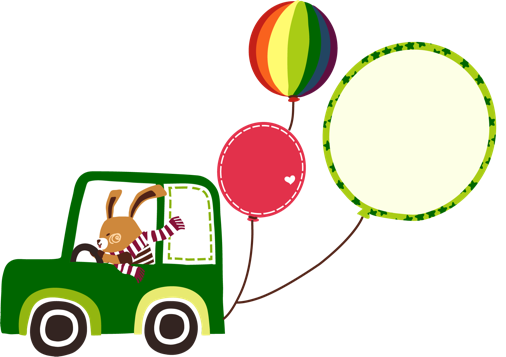 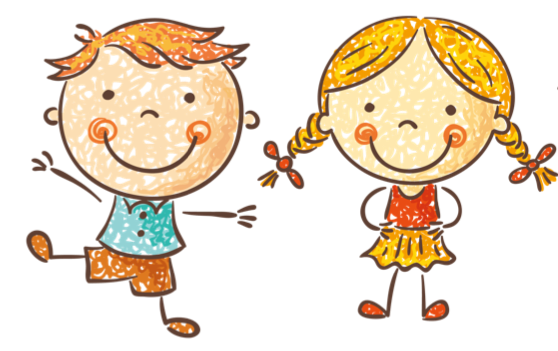 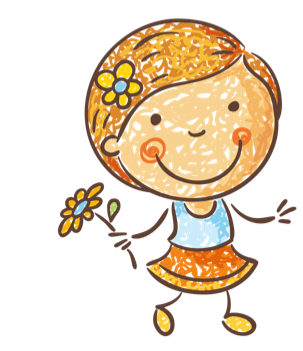 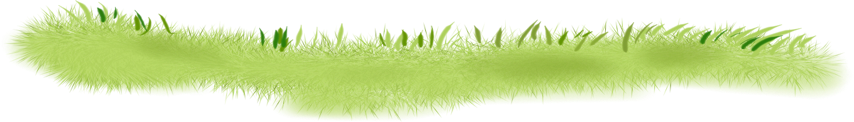